Webinar 2:Know Others
Understanding your competitive landscape
Topics
What is the competitive landscape?
Who competes with you?
What are the market opportunities? – PESTLE, Five Forces
How are you placed to take advantage of the opportunities?
Thought for next time
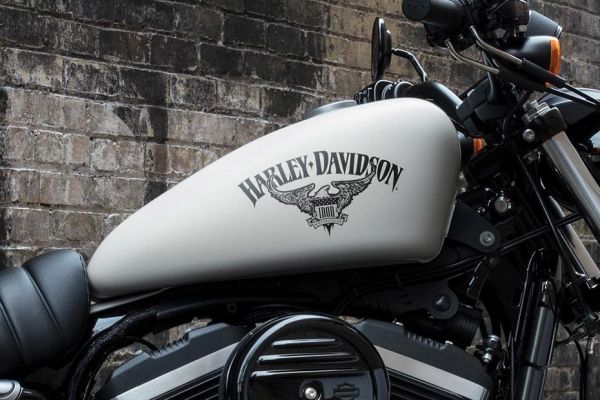 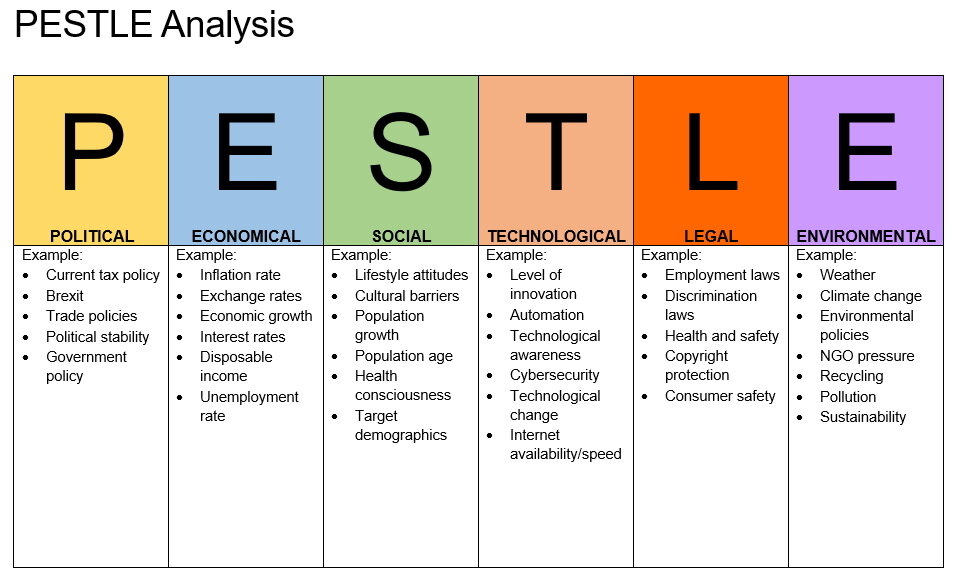 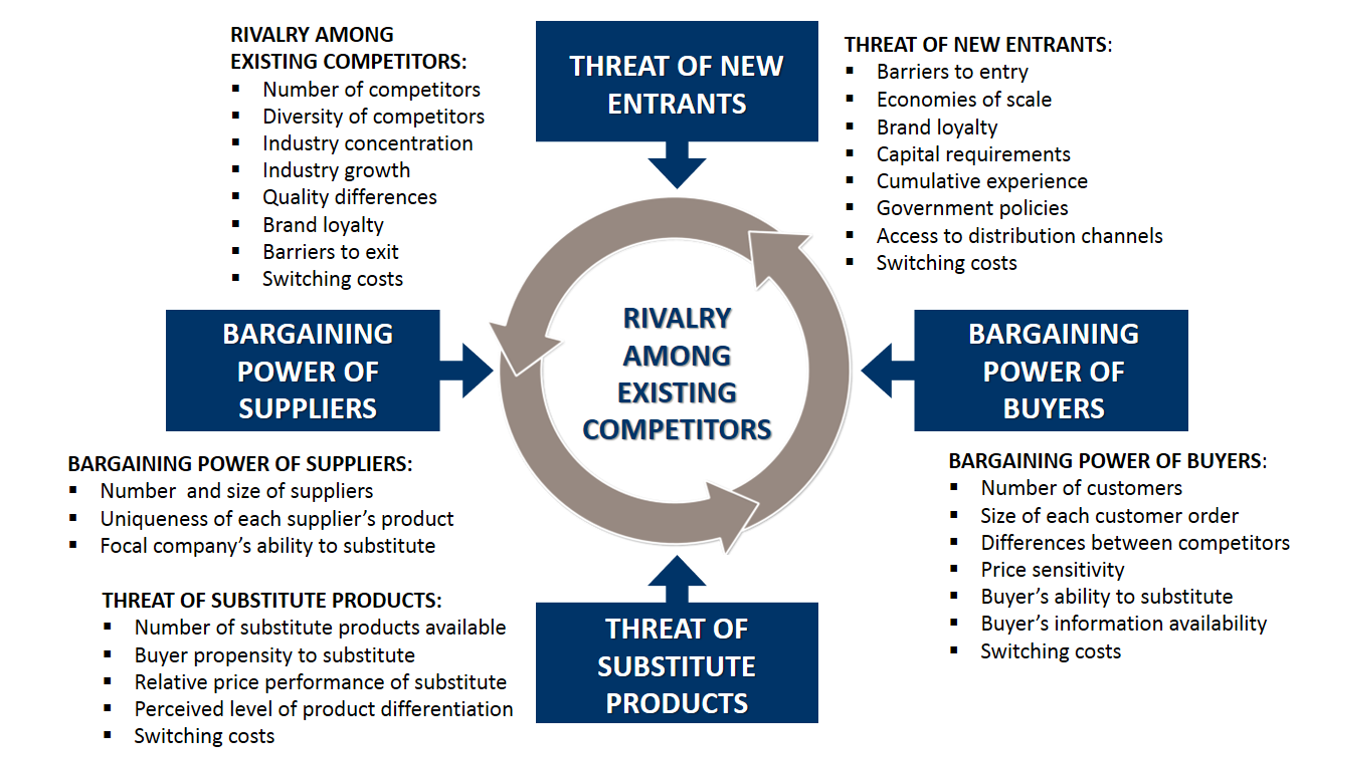 Bonus – Blue Ocean
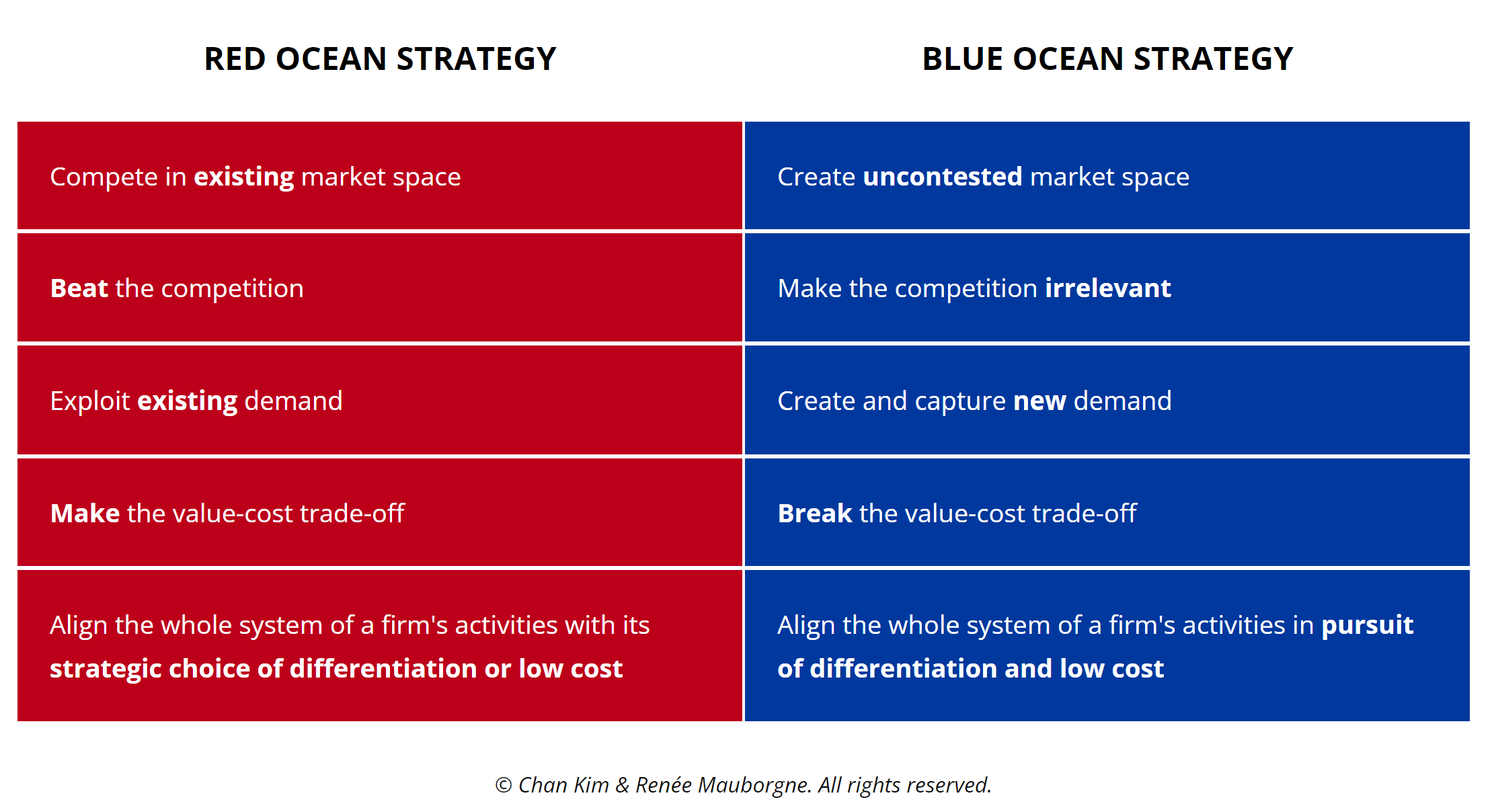 [Speaker Notes: Cirque de Soleil]
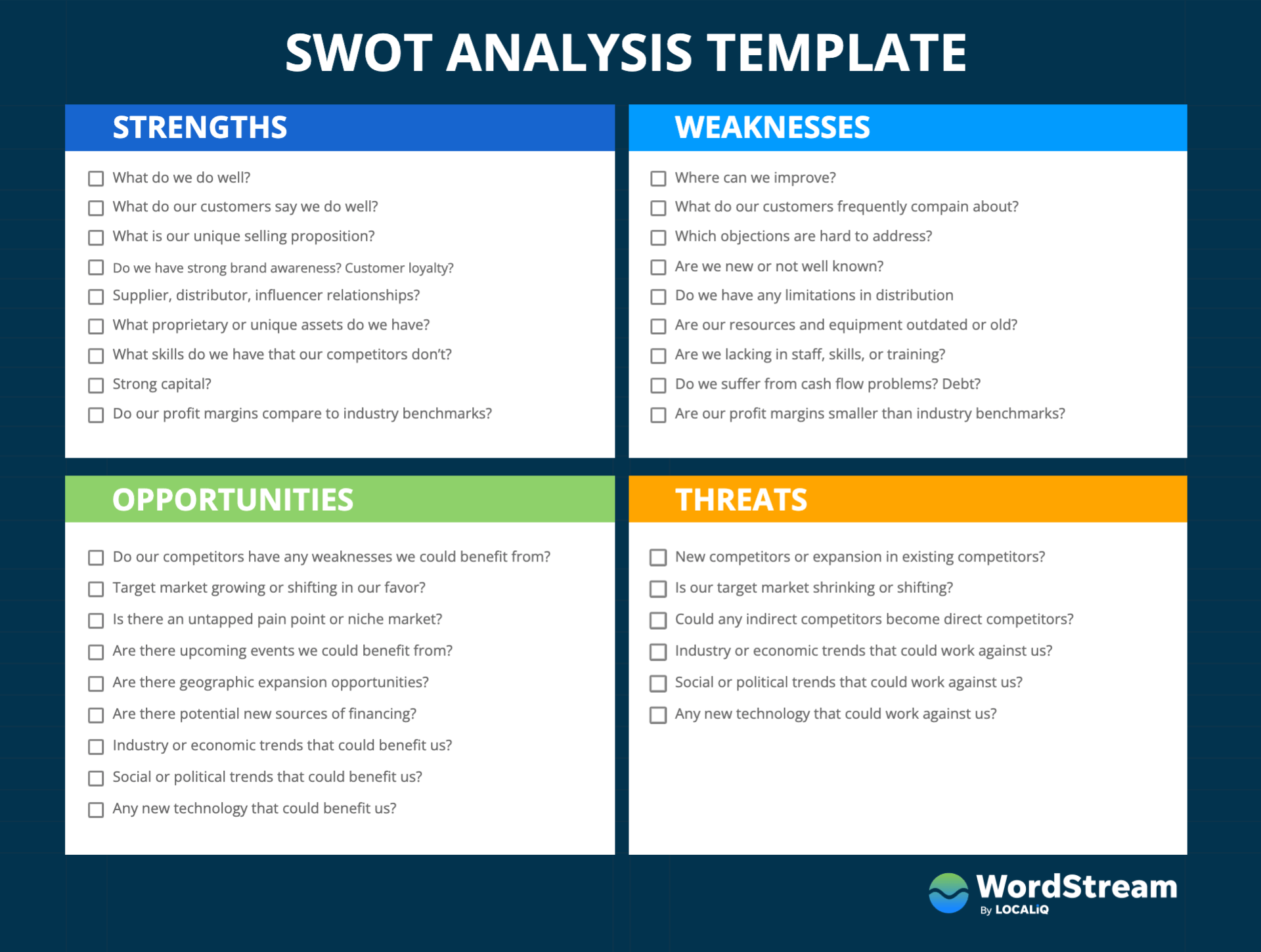 [Speaker Notes: Company is a collection of individuals]
5. Back to the Harley
A - Understand your core purpose 
B – Understand the external environment
C – Understand your industry
D – Understand the potential opportunities
E – Understand how you may be placed to maximise the opportunities and where the gaps are

Thought for next time – who is your conservatory?
Catherine.johns@wearecreative.uk